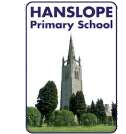 GEOGRAPHY